Financial Exploitation of Vulnerable Adults
Kristen Standifer
2
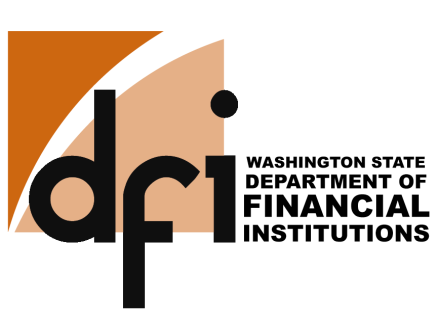 Introduction
What is the Department of Financial Institutions?
State agency (five divisions)(self-funded)

Regulates some of Washington’s financial service providers including broker-dealers, investment advisers, mortgage brokers, payday lenders, trust companies, and state chartered banks and credit unions

Administrative authority with a special prosecution fund
3
Agenda
Washington’s Vulnerable Adult Statute

Common Scams Targeting Seniors

Red Flags                                   of Financial Exploitation



Best Practices
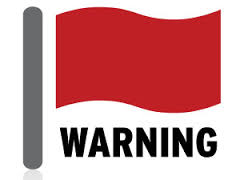 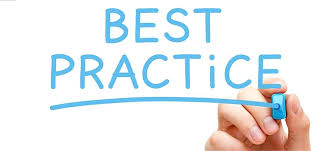 4
Poll
Who is registered as an investment adviser, investment adviser representative, broker-dealer, or securities salesperson?

Who is employed at a state regulated bank or credit union? Federal?

Who is employed in Idaho? 

Has anyone encountered a situation where they suspected financial exploitation of a senior was occurring?

Who has a succession plan in place?
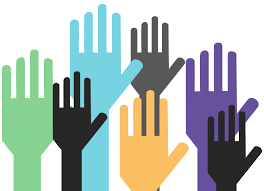 5
AARP Study
In 2016 an AARP study found:
1 in 5 older Americans (50+) are victims of financial exploitation each year

Losses total about $3 billion annually or more than $120,000 per victim

Seniors are targeted
About $18 trillion in assets (67% of all bank deposits)
Likely to suffer from problems with memory and judgment making them vulnerable to fraud
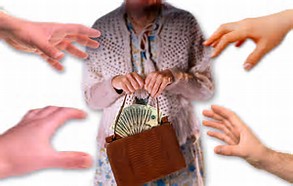 6
Also Consider…
It is not only CLIENTS that ARE aging, so are PROFESSIONALS
Professionals may also experience cognitive decline
Unexpected event
Change in medication
Health condition

Professionals must take precautions
Do not want put clients at risk
Create and maintain a succession plan that identifies someone to:
Service your clients
Keep your business running in a temporary emergency
Wind up your business
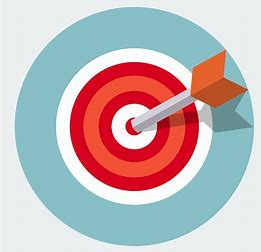 7
Everyone is targeted
Anyone can be a victim of financial exploitation

Those aged 60 and older are particularly vulnerable 
Typically have savings or a retirement account
May have equity in a home
More likely to assume that others are honest 
      and trustworthy 

Additional risk factors??????
8
But especially seniors
Additional circumstances that put a person at risk of being exploited:
Death of a loved one (including pets)

Dependence on others to provide care, transportation, or other services

Recent health changes (stroke) or medication changes

Loneliness/depression 

Willingness to listen to unknown callers, attend free lunch seminars, or invest in business opportunities
9
Washington Vulnerable Adult Statute
Washington Vulnerable Adult Statute (RCW 74.34.215 and 74.34.220)
 
Enacted in 2010-We were one of the first states to enact a statute of this kind 

About 25 states and District of Columbia have enacted a similar statue
10
Washington’s statute
Expands the ability of financial institutions to help combat financial exploitation of vulnerable adults

Washington defines “financial institutions” to  include state chartered banks and credit unions, broker-dealers, and investment advisers
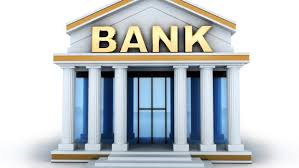 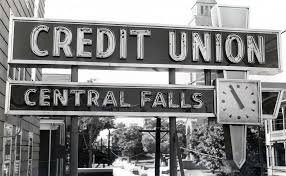 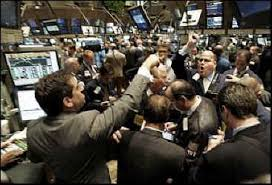 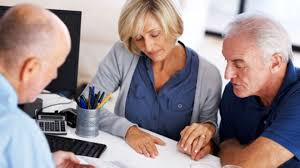 11
Related Acts and rules
Since Washington enacted its statute:
NASAA model act was adopted (2016) 
About 18 states have enacted the NASAA model act in some form

FINRA Rules were adopted (2018)
Rule 2165 (allows for a temporary hold on a disbursement) and 
Rule 4512 (provides for a trusted contact)
12
Related Acts and rules
Federal Economic Growth, Regulatory Relief, and Consumer Protection Act was adopted (2018)
Good option for situations where the VA statute does not apply
Does not provide for a transaction freeze
However, extends immunity from liability to certain individuals employed at financial institutions who, in good faith and with reasonable care, disclose the suspected financial exploitation of a senior citizen to a regulatory or law-enforcement agency 
Immunity extends to the financial institution
Includes training and guidance on training content, timing, and record-maintenance requirements
13
Key Provisions
Key provisions of the Washington statute:
Reporting responsibilities 
Permissive most of the time
Mandated at other times

Notification to 3rd parties

Delay of disbursement of funds (a.k.a. transaction freeze)
14
Key provisions
Records sharing 

Immunity from civil and administrative liability

Training requirements
Covered Entities
15
16
Vulnerable Adult defined
Vulnerable adults include (RCW 74.34.020(22)):
Persons age 60 and older, who need assistance in one or more aspects of their life (whether or not they actually receive it) 

Examples:
Physical disabilities, such as the inability to take care of all their physical day-to-day needs due to frailty, a chronic illness, or a disability
Persons with a mental decline or disability, confusion, or short-term memory problems
17
Vulnerable Adult defined
Vulnerable adults may also include persons age 18 and older who:
Have a developmental disability, 
Live in a facility, or 
Receive services from a caregiver

Once a vulnerable adult, the person will not necessarily always be a vulnerable adult 
Stroke
Protected Person
18
Financial Exploitation
19
Financial Exploitation is defined as:
Illegal or improper use, control, or withholding

Of the property, income, resources, or trust funds of the vulnerable adult by any person 

For any person’s profit or advantage other than the vulnerable adult’s profit or advantage

						RCW 74.34.020
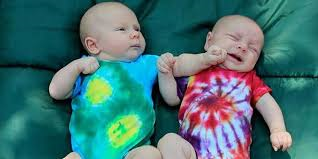 Financial Exploitation
20
Financial Exploitation includes:
Use of deception, intimidation, or undue influence

By a person in a position of trust or confidence 

To obtain or use the vulnerable adult’s property,
   income, resources, or trust funds
Financial Exploitation
21
What are some examples of financial exploitation that you have seen?
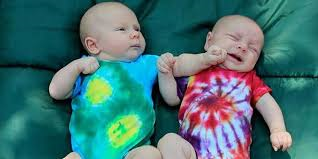 Financial Exploitation
22
Financial exploitation may be criminal conduct
Stealing

Improperly using debit card 

Using vulnerable adult’s identity 

Forging checks
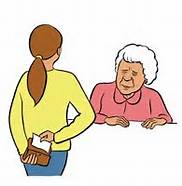 Financial Exploitation
23
Financial exploitation may not be criminal, but still improper

An improper use of authority to obtain property of the vulnerable adult
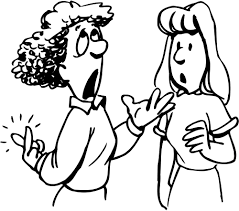 Financial Exploitation
24
Not all poor choices are financial exploitation
 Unless a guardian has been appointed, the law presumes that the vulnerable adult is capable of making his or her own financial decisions, even if that decision appears to be unwise  

For example, a vulnerable adult may give her children their retirement savings, even if that leaves her without a financial safety net
Financial Exploitation
25
Directing the vulnerable adult to make a poor, risky, or substantial financial decision, and the vulnerable adult seems confused, fearful, or has developed memory problems may indicate financial exploitation
26
The Law Allows Reporting
A person participating in “good faith” in making a report is immune from liability resulting from the report
Washington case law defines “good faith” 
One factor is whether the financial institution’s policies and procedures were followed

An institution’s policies and procedures on reporting suspected financial exploitation should address who to report it to and who decides whether to report it
Permissive Reporting
27
The law allows you to decide when financial exploitation should be reported, but does not require you to report it-”permissive reporting” 

If you decide to report, you may report financial exploitation to:
Department of Social and Health Services Adult Protective Services, also referred to as “APS” or
Law enforcement
Mandated Reporting
28
Mandated reporting to all account signers and APS or law enforcement when a transaction freeze is used
29
How to Report
In Washington
Report to law enforcement by calling 9-1-1 (in an emergency) or by calling local law enforcement’s non-emergency line, in less urgent situations or

Report to Adult Protective Services by calling 1-866-END-HARM (1-866-363-4276)
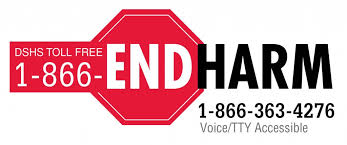 Reporting
30
31
Reporting
32
Short-Term Transaction Freeze
A financial institution may, but is not required to, impose a short-term transaction freeze
The financial institution will not have legal liability for its decision to impose a freeze, or not to impose a freeze, when the decision is made in good faith

This restricts a transaction requiring disbursal of funds contained in the account of a vulnerable adult, an account on which the vulnerable adult is beneficiary, or an account owned by the person suspected of perpetrating financial exploitation
33
Short-Term Transaction Freeze
Adult Protective Services may also request a freeze
					
								RCW 74.34.215(2)
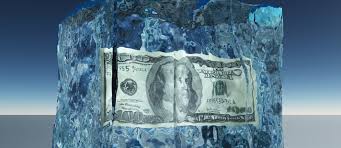 34
Transaction Freeze
For transactions not involving the sale of a security the freeze may last up to 5 business days (10 days if a security is involved)

Should be immediately lifted if it is determined that financial exploitation is not occurring

May be extended (or shortened) by a court order

						RCW 74.24.215(5)
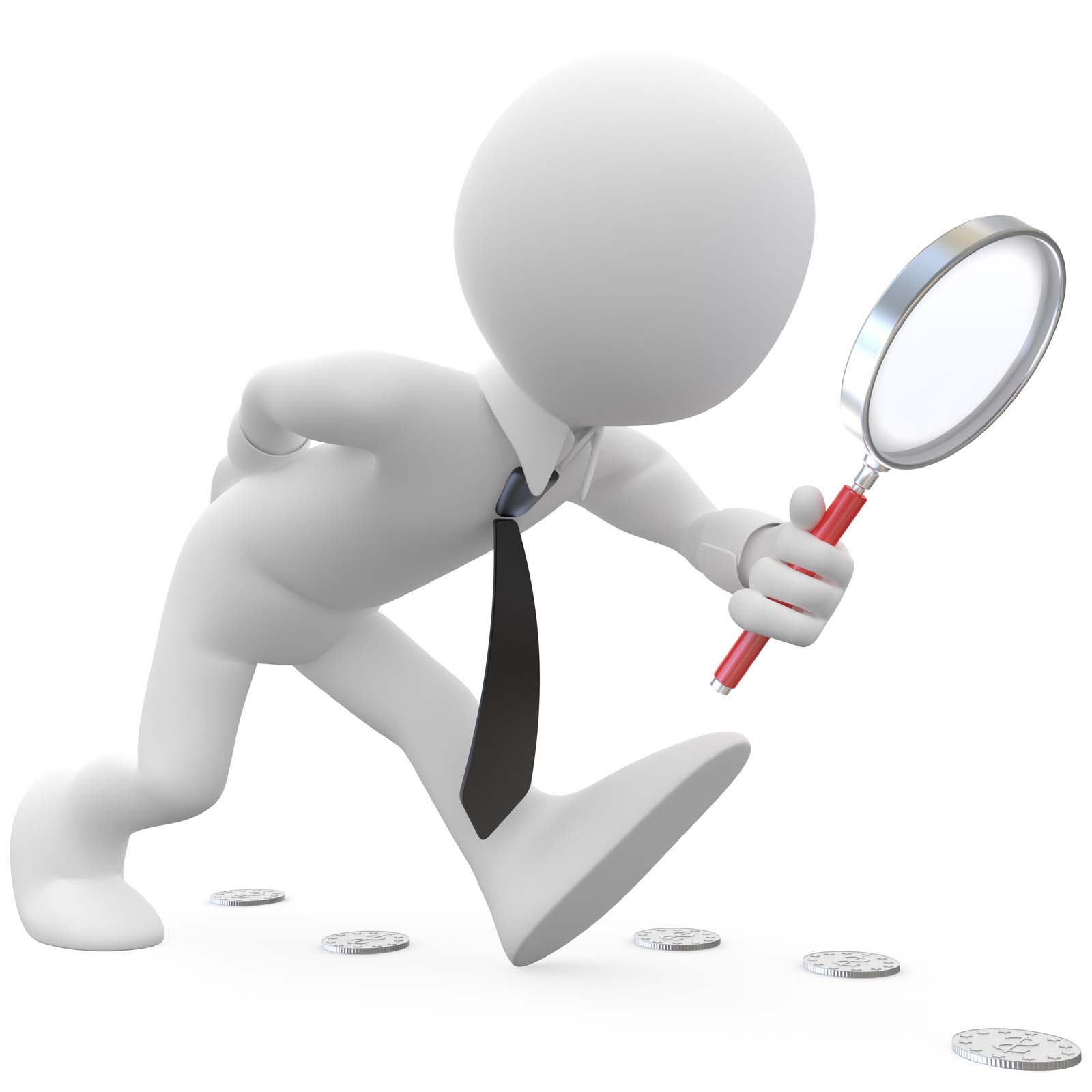 35
Transaction Freeze
36
Notice of Transaction Freeze
When a transaction freeze is imposed reasonable efforts must be made to notify the following persons: 

All parties authorized to transact business on the account (orally or in writing) including the suspected perpetrator and

Adult Protective Services or law enforcement
37
Records Requirements
38
Vulnerable adult statute summary
Financial exploitation happens

Washington has a statute to protect financial institutions that report financial exploitation in good faith

A financial institution should have policies and procedures to address situations where a customer is a victim of exploitation to include who and how to report it

Financial institution employees should be trained on how to spot and report financial exploitation
39
What are the most common scams targeting seniors?
40
Computer tech scams

Grandparent scams

Identity theft 

IRS impersonation scam

Romance scams

Sweepstakes scams

Unsolicited phone calls
41
How about the most common securities related issues?
42
Phone solicitation

Affinity fraud

Unregistered offerings

Theft by a registered investment adviser representative

Third party fraud
43
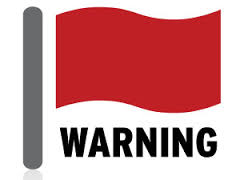 Red Flags of Financial exploitation
44
IMPORTANT TO KNOW BASELINE BEHAVIOR
45
Red Flags of Financial Exploitation
Sudden changes in vulnerable adult’s behavior or practices
Vulnerable adult has never withdrawn money from an ATM; however, she starts withdrawing from ATMs at casinos

Vulnerable adult has never written checks from investment account and starts using them for seemingly everyday expenses
46
Red Flags of Financial Exploitation
Adding additional names to bank cards or signers on investment or bank accounts

Bills going unpaid where there is enough money to pay them

Accessing an online account from a different IP address
47
Red Flags of Financial Exploitation
Abrupt changes in a will or financial documents particularly where there are other changes in behavior
A new power or attorney, payee, or guardian

Gardner acting as power of attorney
48
Red Flags of Financial Exploitation
Seemingly unnecessary home remodeling projects
New windows every 3 years

Staircases to the ceiling, interior windows into other rooms
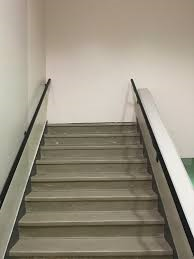 49
Red Flags of Financial Exploitation
Sudden appearance of previous uninvolved family members particularly where:
Vulnerable adult shows an unexplained change in behavior (nervousness, meekness) around that person or 

That person claims a right to the income, resources, or assets of the vulnerable adult
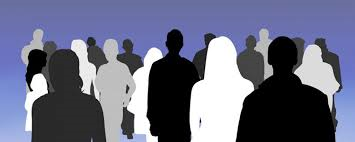 50
Red Flags of Financial Exploitation
Controlling behavior by a family member, caregiver, or other person
Not willing to leave the room so that you may speak with the vulnerable adult privately

A professional who asks the vulnerable adult to make a “secret” major financial decision or without assistance from others
Loan, investments, changes to a will
Example
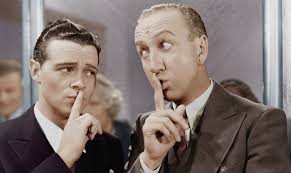 51
Red Flags of Financial Exploitation
Unexplained transfer of assets
Vulnerable adult quitclaims her house to someone where the will provided a different disposition of it and the vulnerable adult still lives in the house and continues to pay for taxes and  maintenance

Example
52
Red Flags of Financial Exploitation
The most ignored sign:

THE VULNERABLE ADULT reports being exploited
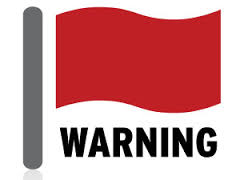 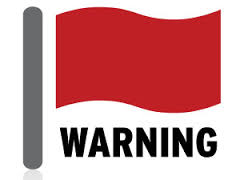 53
Red Flags Summary
Know the vulnerable adult’s baseline behavior

Watch for variations in behavior from baseline, which may be red flags of financial exploitation

Investigate red flags

Stay strong-Decisions may be emotional, not rational
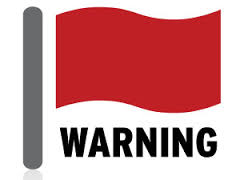 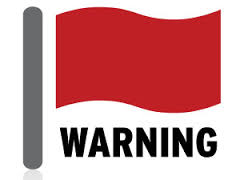 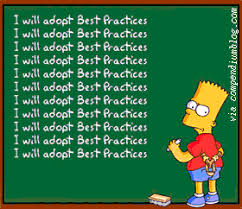 54
Best Practices
55
DEVELOP BEST PRACTICES
56
What to include in your best practices
Identify and define “Vulnerable Adult”

Include training requirements (for frontline personnel) to: 
Recognize red flags
Communicate with persons experiencing diminished capacity
Ask question in a manner that maintains the person’s dignity and independence
57
What to include in your best practices
Address reporting structure
Who do employees report suspected exploitation to within the organization
When is it reported to APS/law enforcement
Who reports to APS/law enforcement

Consider also requiring each of your clients to name a trusted contact

Develop a succession plan
58
For more information about developing best practices, see the Guide for Developing Practices and Procedures for Protecting Senior Investors and Vulnerable Adults From Financial Exploitation produced by NASAA

It is located here: http://serveourseniors.org/wp-content/uploads/2016/09/NASAA-Guide-For-Developing-Practices-and-Procedures-For-Protecting-Senior-Investors-and-Vulnerable-Adults-From-Financial-Exploitation.pdf
59
HONOR YOUR FIDUCIARY DUTY


WAC 460-24A-220
60
Avoid Conflicts of interest
Put your client’s interests before your own
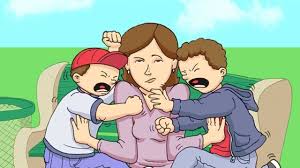 61
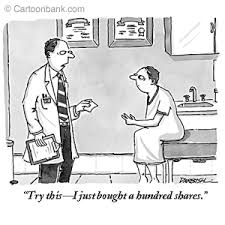 62
Avoid situations that have an appearance of a conflict of interest
63
Tread Carefully
When acting in multiple roles (trustee or power of attorney and investment adviser)
Document specific services performed in detail

Avoid double charging a client for services

Where possible client should have an independent, trusted party review documents (invoices, account statements)
64
Example
Spokane Investment Adviser
Acted as an investment adviser and trustee for a client who needed 24 hour care

No one provided oversight of the fees charged to verify they were reasonable

Double (or triple) charged for services
65
Disclose, Mitigate, and Avoid Conflicts of Interest
Examples of conflicts to disclose, mitigate, and avoid:

Outside sources of compensation

Business interests that might impact or appear to impact advice

SOME CONFLICTS CANNOT BE MITIGATED THROUGH DISCLOSURE
							WAC 460-24A-220(20)
66
Avoid Other Conflicts of Interest
Avoid engaging in business with a client such as borrowing from or loaning money to a client 
						WAC 460.24A.220(6), (7)
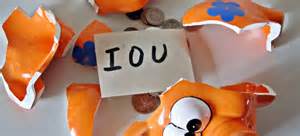 67
Example
Seattle Investment Adviser
“Borrowed” $3.1 million from an elderly client to purchase a vacation home and rare 1955 Gullwing Mercedes

The investment adviser did not disclose to the client that he was the borrower on the loan

The loans were unsecured, undocumented, and had a low interest rate
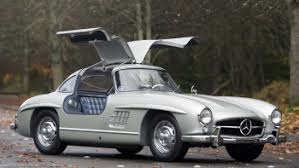 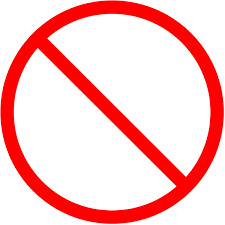 68
When the client threatened to sue to get her money back, the investment adviser moved other investors’ money between funds to pay her

The investment adviser failed to disclose these transactions to the investors in the funds

The investment adviser put his interests before those of the investors when he borrowed the funds to repay the first investor to avoid being sued
69
AVOID USING SENIOR DESIGNATIONS…
Securities-
RCW 21.20.020(1)(c) and WAC 460-25A-020

Insurance-
WAC 284-17-605 (see also WAC 248-23-240(3) & WAC 248-23-360(3))
70
Best Practices
Ask clients to designate a trusted contact
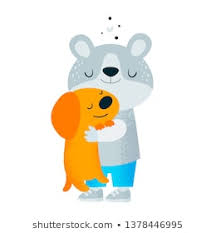 71
Best Practices
Create and maintain a succession plan
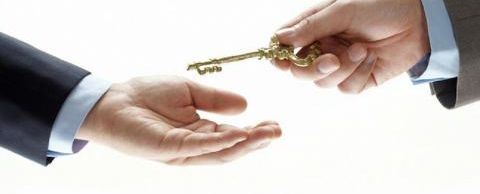 72
Best Practices Summary
Avoid, Disclose, and Mitigate conflicts of interest

A situation that creates an appearance of a conflict should be avoided or specifically disclosed and mitigated
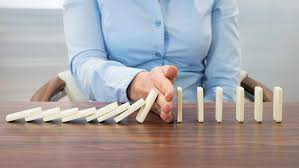 73
Resources
DFI’s website: www.dfi.wa.gov

Washington Department of Social and Health Services website: www.dshs.wa.gov
74
Resources
FINRA
Senior Helpline: Seniors may speak with FINRA staff regarding a securities account
1-844-57-HELPS (844-574-3577)

NASAA
Elder Investment Fraud and Financial Exploitation prevention program (EIFFE)
www.nasaa.org/investor-education
Conversation starters
www.serveourseniors.org
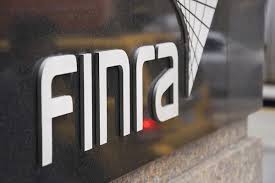 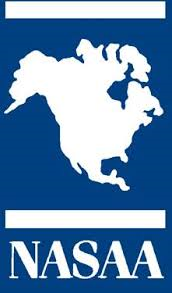 75
Resources
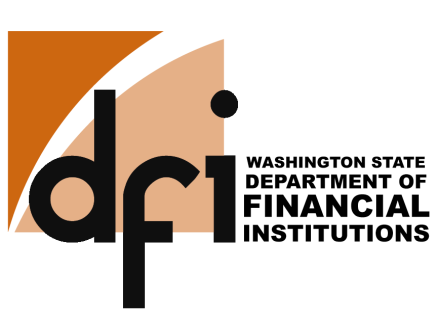 DFI
Vulnerable adult presentations
Securities fraud presentations

Consumer Protection Washington (CPW)
Collaboration of the Better Business Bureau and state and federal agencies	dedicated to educating the public on consumer issues and scams
Representatives from DFI, SOS, AGO, IRS, FTC, LNI, & UTC
Topics include: securities fraud, charities fraud, identity theft, contractor fraud, IRS scams, and others
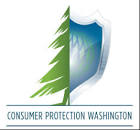 76
Investment adviser presentation 
on
October 16, 2019
at
DSHS FA ESA, 8517 E. Trent Avenue, Spokane

Will discuss new rules, common examination deficiencies, and enforcement trends
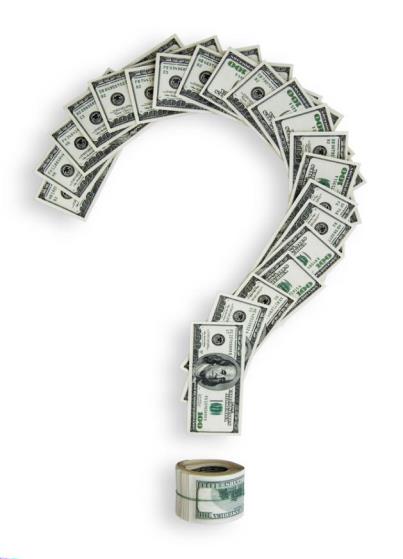 77
Questions
78
Kristen Standiferkstandifer@dfi.wa.gov360-902-8746